Geografija-Županijsko stručno vijeće
Dopune uputa za školsko natjecanje iz geografije 2020./2021.
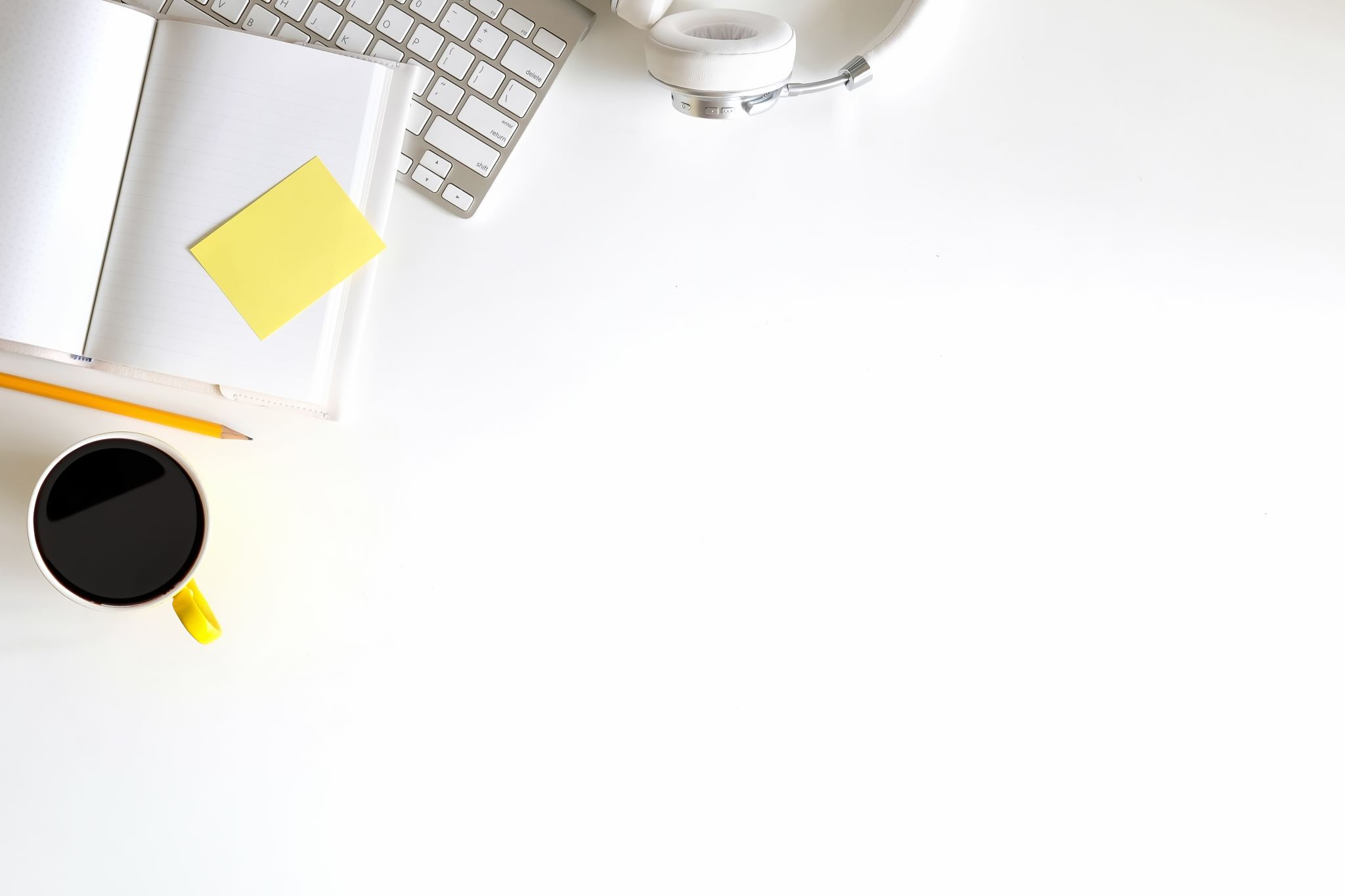 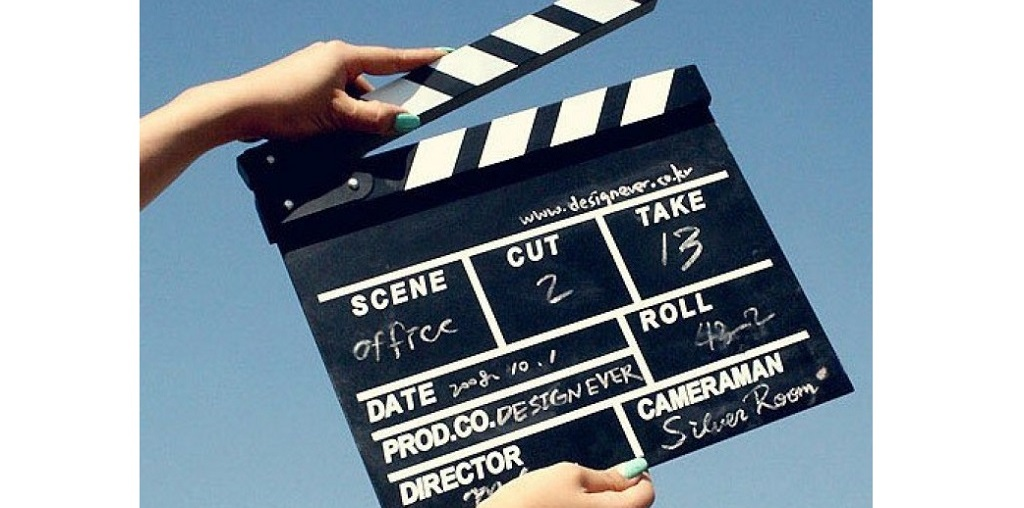 Split, 
6.veljače 2021.

D. Glamuzina Perić, prof.
31. 1. 2021.DOPUNA UPUTA ZA ŠKOLSKO NATJECANJE IZ GEOGRAFIJE 2020./2021. ŠKOLSKE GODINE
VRIJEME ODRŽAVANJA – 22.2.2021. u 13.00 sati
MJESTO ODRŽAVANJA – matična škola učenika
NAČIN ODRŽAVANJA – Microsoft Forms
Učenici u samoizolaciji/izolaciji
Imaju pravo sudjelovati na natjecanju u online okruženju
Školsko povjerenstvo učeniku šalje poveznicu za natjecanje na službeni mail učenika (…@skole.hr)
Član šk. Povjerenstava nadgleda provođenje
Uključeni kamera i mikrofon
Uz računalo/tablet na klupi ne smije biti ništa osim lista A4 papira i kemijske/grafitne olovke
Školsko povjerenstvo
Članove imenuje ravnatelj

Član može biti i nastavnik geografije ako nije mentor

Ako su profesori geografije ujedno i mentori, mogu biti članovi povjerenstva s tim da predsjednik povjerenstva bude treća osoba

Šk. povjerenstvo objedinjuje prijave u excel tablicu (https://www.azoo.hr/natjecanja-i-smotre/katalog-natjecanja-i-smotri/ ) i u stupac W dodaje službeni e-mail učenika, brine o tehničkim uvjetima u ispitnoj prostoriji/ispitnim prostorijama, preuzima poveznice za pristup zadatcima i prosljeđuje ih učenicima u ispitnoj prostoriji i učenicima koji sudjeluju na natjecanju prema točki 3.
Školsko povjerenstvo II
Mentori prijavljuju šk. povjerenstvu:
 
Popise prijavljenih učenika
Potpisane privole
Potrebe za prilagodbom ispitnih materijala
U slučaju potrebe prilagodbe ispitnih materijala šk. povjerenstva kontaktiraju s predsjednicom državnog povjerenstva

Školsko povjerenstvo:
brine o tehničkim uvjetima u ispitnoj prostoriji
Preuzima i prosljeđuje učenicima poveznice za pristup zadacima!!!
Školsko povjerenstvo III
Po završetku školskog natjecanja šk. povjerenstvo  šalje Županijskom povjerenstvu:
Ispunjenu excel tablicu (s objedinjenim prijavama sudionika)








Izvješće o provedenom natjecanju (u elektroničkoj formi)
Adresa za slanje excel tablice i izvješća:  drazena.glamuzina@gmail.com
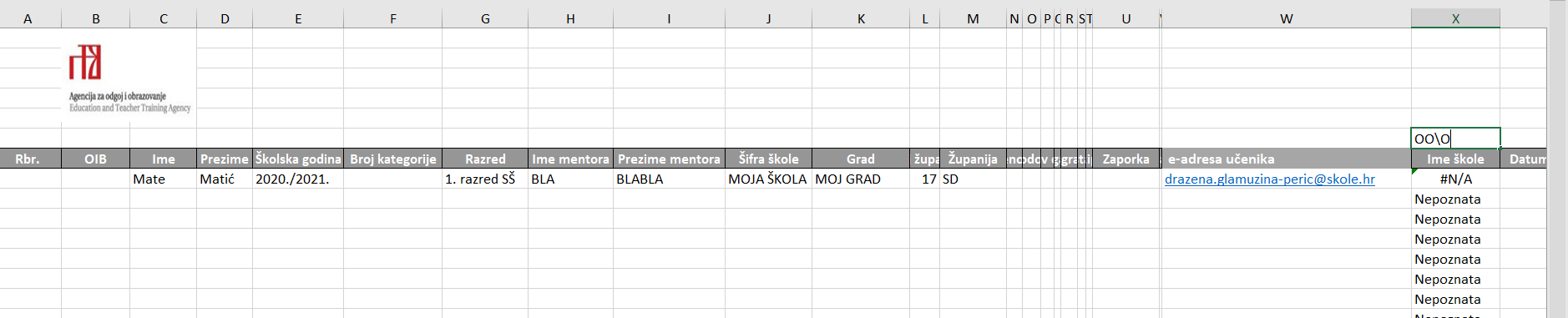 Provedba natjecanja-tehnički uvjeti
računalo ili tablet s internetskom vezom pomoću koje pristupa ispitnim materijalima i rješava zadatke, za svakog učenika
U petak, 19. veljače 2021. od 9 do 15 sati bit će omogućen probni pristup poveznici za Microsoft obrazac kako bi se učenici upoznali s načinom ispunjavanja obrasca. Poveznica će biti objavljena na mrežnoj stranici Hrvatskoga geografskog društva (http://hagede.hr/).
Tijek natjecanja
22. veljače 2021. do 10 sati-Predsjednica Državnog povjerenstva prosljeđuje poveznice za natjecanja Županijskim uredima (gospodin Krišto) koji ih šalju prijavljenim školama do 12 sati.
U 12.30- učenici ulaze u ispitne prostorije
 Školsko povjerenstvo natjecateljima prosljeđuje poveznice za pristupanje pojedinoj kategoriji natjecanja na njihov službeni e-mail (ili neki drugi način koji smatraju primjerenijim)!!! 
natjecatelji najprije upisuju osobne podatke koji su se inače upisivali na listić sa zaporkom: ime i prezime, OIB, zaporku (peteroznamenkasti broj i jedna riječ primjerenog sadržaja), ime škole, ime i prezime mentora, ime županije. 
13.00-14.00-ispit
22.2.2021. u14.00- članovi povjerenstva provjeravaju jesu li svi natjecatelji poslali ispunjen obrazac s odgovorima
Nakon 15.00 sati na stranicama Agencije –objava PDF dokumenta s podebljano označenim točnim odgovorima
23. veljače 2021. do 9 sati-Državno povjerenstvo će objaviti na mrežnoj stranici Agencije  privremene ljestvice poretka za svaku županiju 
 23.veljače 2021.-Eventualne žalbe  natjecatelji mogu dostaviti Državnome povjerenstvu elektroničkom poštom na: sonja.burcar@azoo.hr. 
Žalbe se dostavljaju s e-mail adrese kojom su natjecatelji pristupili školskom Natjecanju. 
24. i 25. veljače 2021.-Državno povjerenstvo šalje odgovore učenicima 
do 26. veljače 2021. Konačne ljestvice poretka za svaku kategoriju natjecanja Državno povjerenstvo dostavit će za svaku županiju kontakt osobi u Upravnom odjelu/Županijskom povjerenstvu
Na temelju konačnih ljestvica poretka Županijsko povjerenstvo sastavlja ljestvicu učenika pozvanih na Županijsko natjecanje i objavljuje je na mrežnim stranicama Škole domaćina.
FUN FACTS🌎
POVEZNICA ZA ŠIFRARNIK ŠKOLA
https://www.azoo.hr/natjecanja-i-smotre/katalog-natjecanja-i-smotri/
Nema zemaljske pošte✉📜🛺🚅🛴!!
Škola domaćin Županijskog natjecanja:
OŠ „Ravne njive”
http://os-ravnenjiveneslanovac-st.skole.hr/